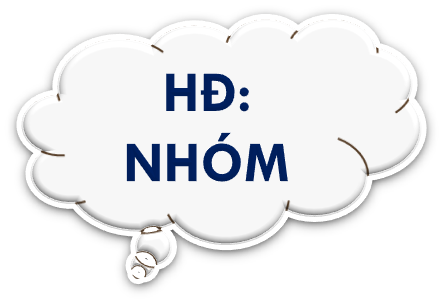 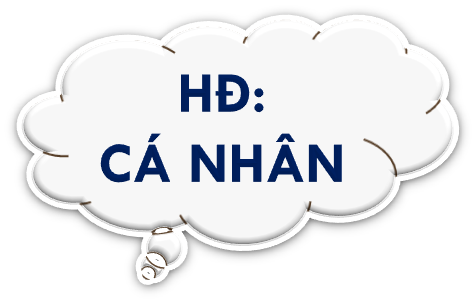 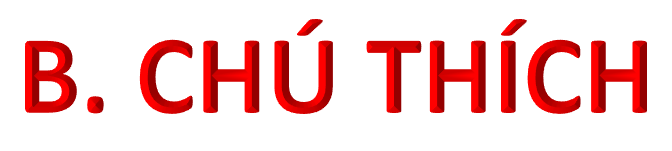 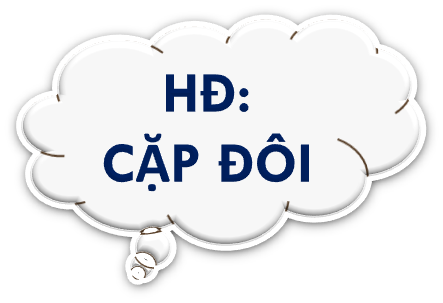 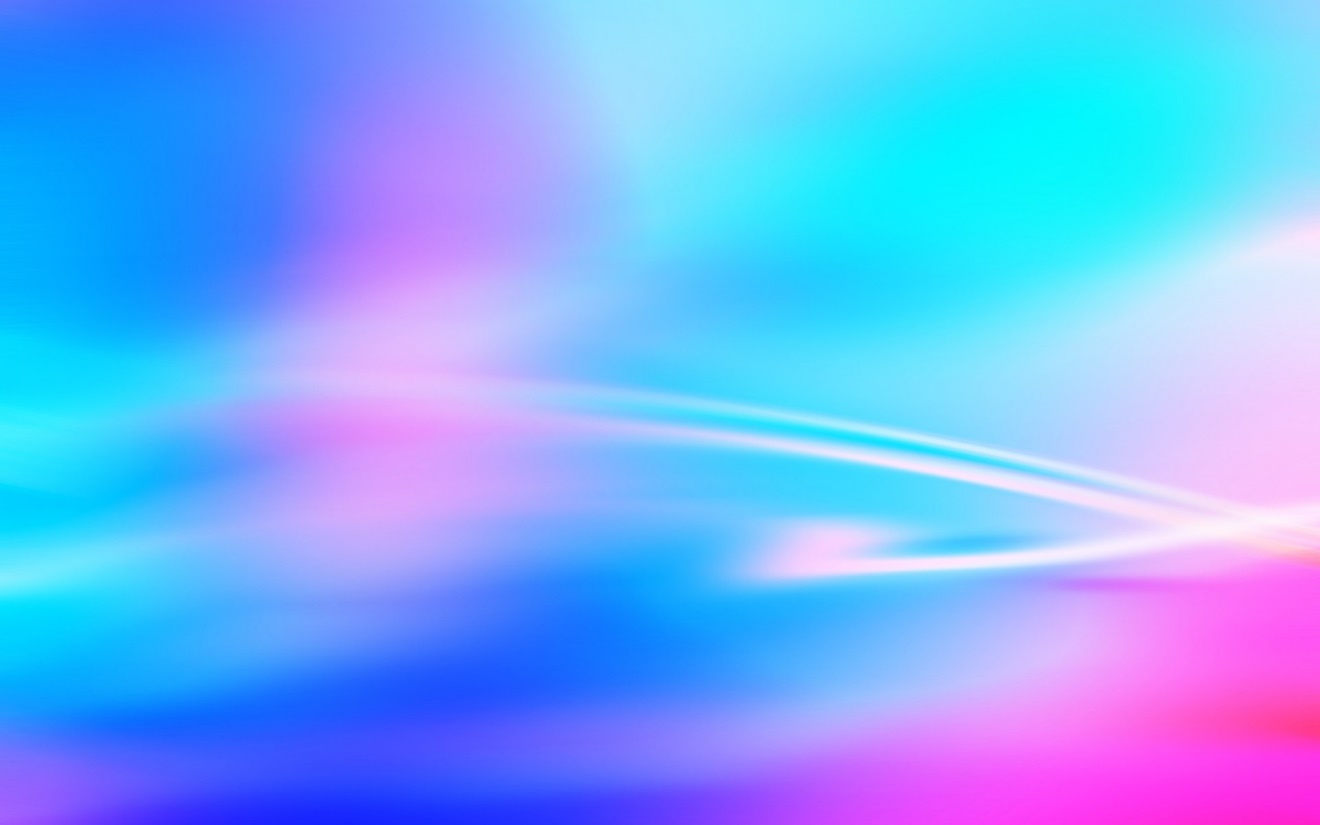 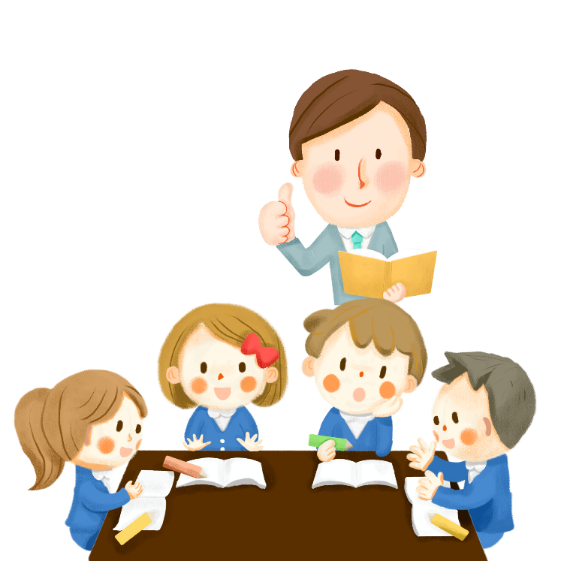 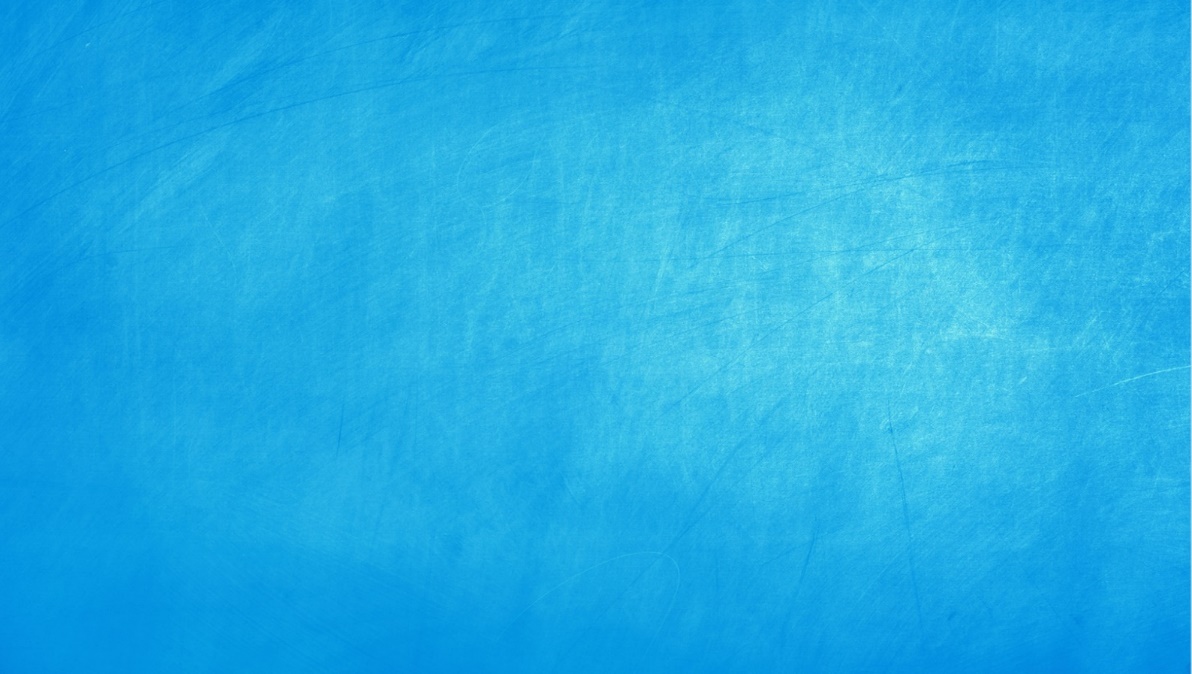 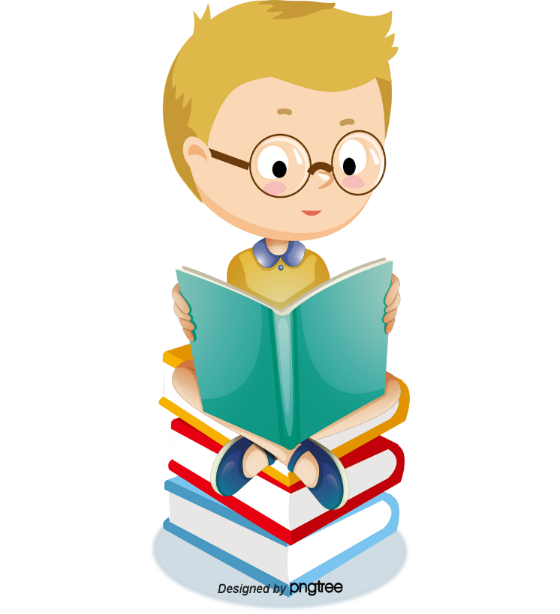 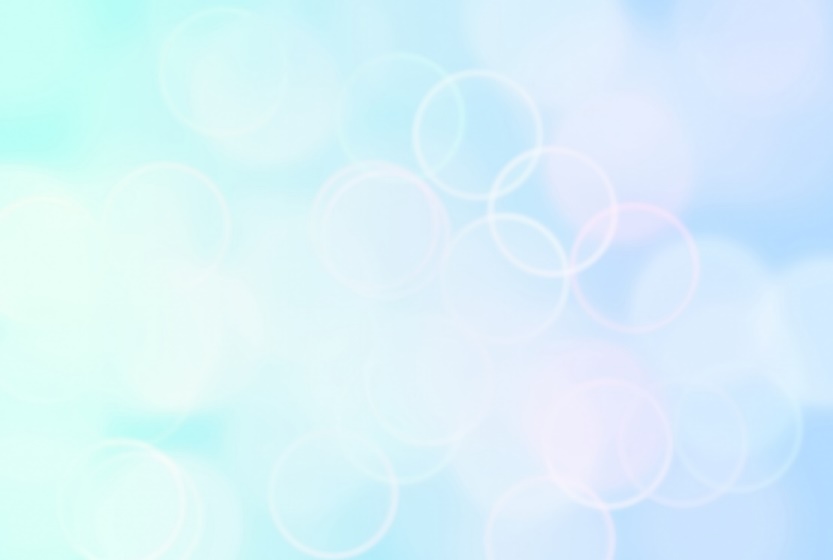 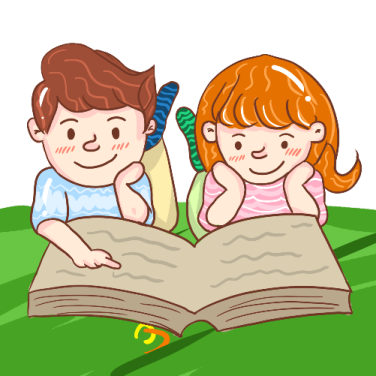 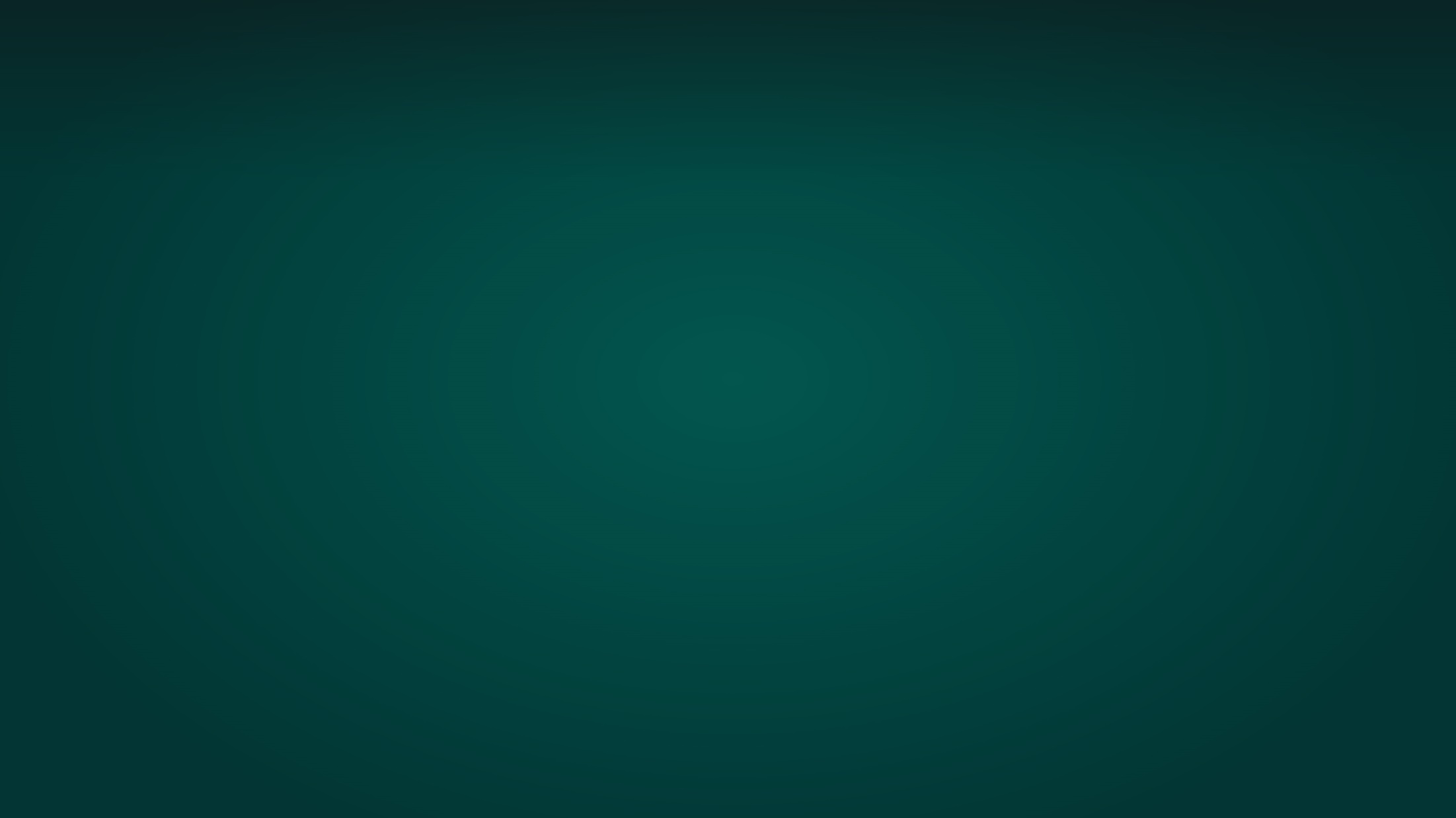 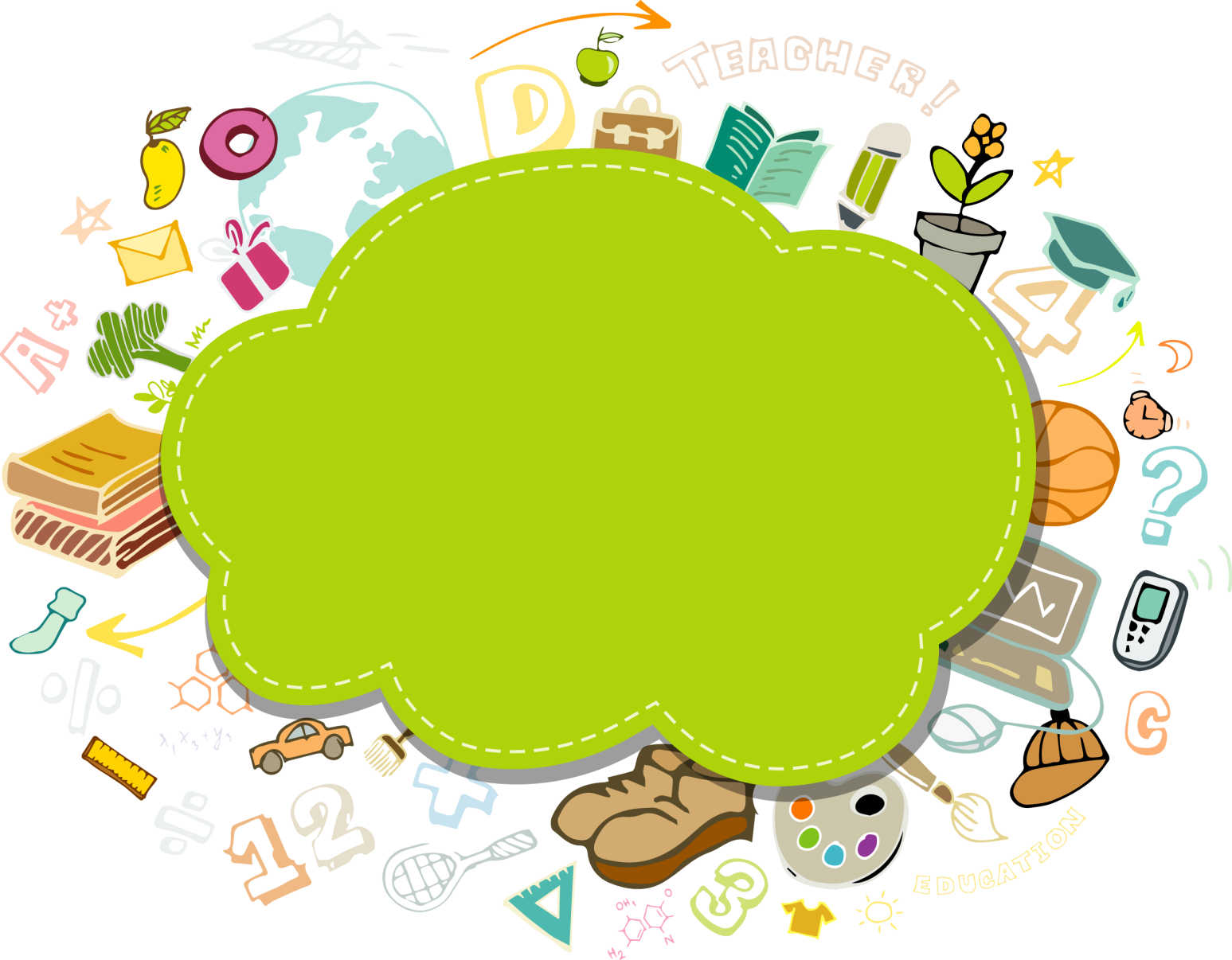 Luyện tập
Số nguyên tố. Hợp số
Xác định được một số là số nguyên tố hay hợp số
Phát biểu được khái niệm số nguyên tố, hợp số.
Vận dụng được các kiến thức trên để giải quyết một số bài tập có nội dung gắn với thực tiễn ở mức độ đơn giản.
Xác định được ước nguyên tố của số tự nhiên a
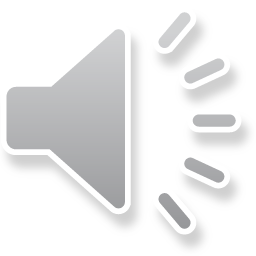 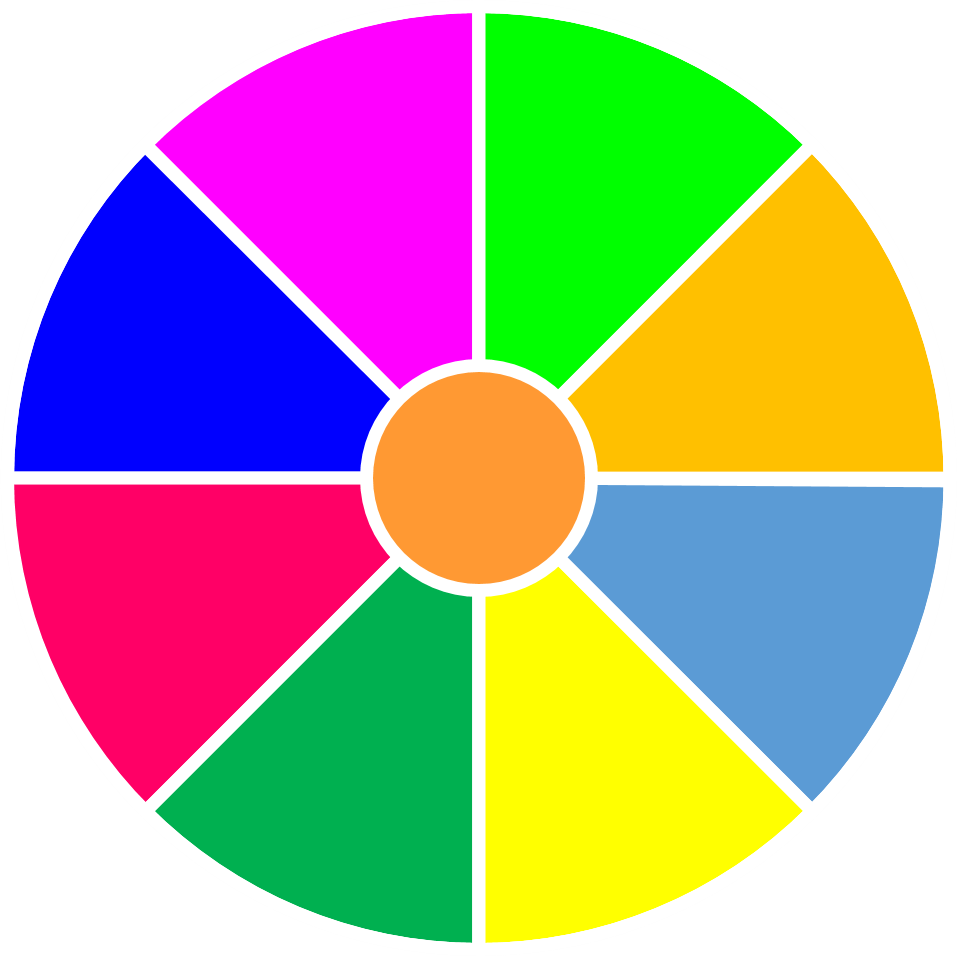 Bạn được lựa chọn một phần quà
Bạn nhận được một tràng pháo tay!!
VÒNG QUAY 
MAY MẮN
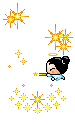 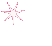 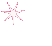 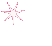 Bạn nhận được một cái bắt tay của bạn bên cạnh.
Bạn được một điểm 9
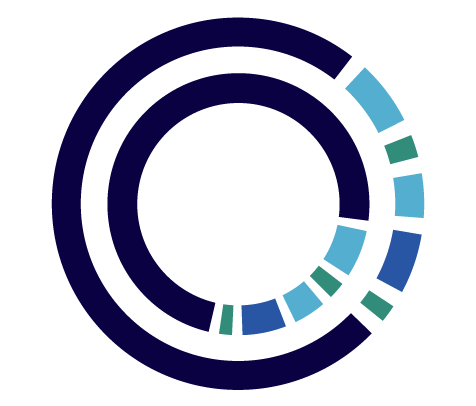 Bạn được lựa chọn một phần quà
Bạn được tặng một phần quà
Chúc bạn may mắn lần sau
Bạn được một điểm 10
[Speaker Notes: Kí hiệu ngôi nhà tiến đến Slde sơ đồ tư duy]
HOẠT ĐỘNG MỞ ĐẦU
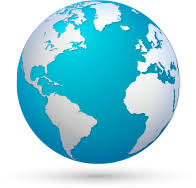 CÁCH CHƠI
- Người chơi chọn 1 câu hỏi để trả lời, trả lời đúng sẽ được tham gia vòng quay may mắn nhận quà
Thời gian suy nghĩ mỗi câu là 10 giây
Chúc các bạn thành công.
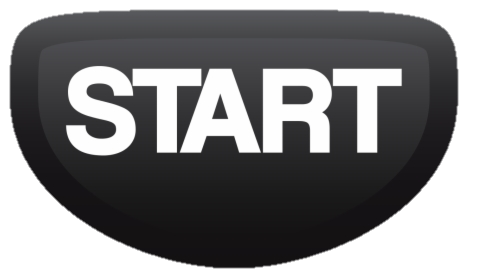 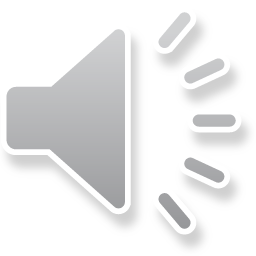 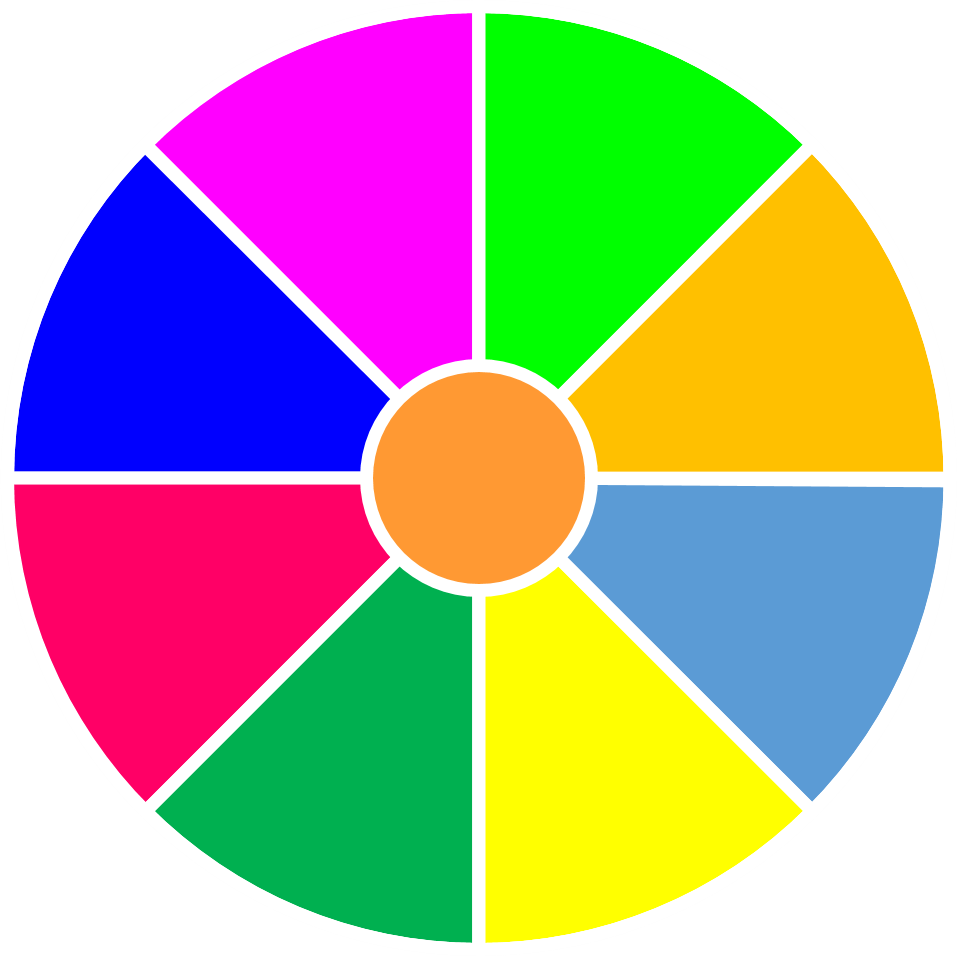 Bạn được lựa chọn một phần quà
Bạn nhận được một tràng pháo tay!!
VÒNG QUAY 
MAY MẮN
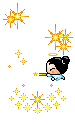 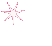 Sơ  đồ tư duy
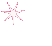 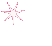 Bạn nhận được một cái bắt tay của bạn bên cạnh.
Bạn được một điểm 9
1
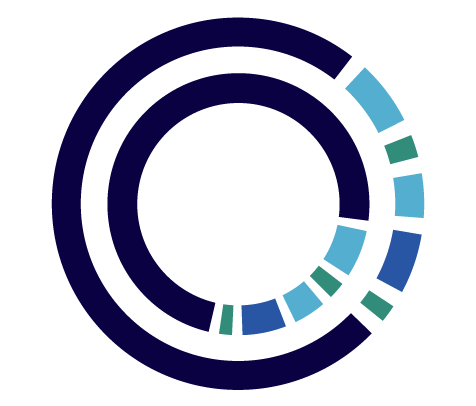 Bạn được lựa chọn một phần quà
Bạn được tặng một phần quà
2
Chúc bạn may mắn lần sau
Bạn được một điểm 10
3
QUAY
[Speaker Notes: Kí hiệu ngôi nhà tiến đến Slde sơ đồ tư duy]
0
1
2
3
4
5
6
7
8
9
10
CÂU HỎI 1: Số nguyên tố là số tự nhiên lớn hơn 1, có nhiều hơn hai ước ?
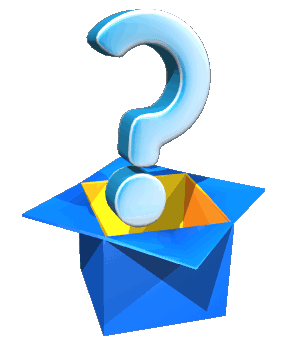 A.  Sai.


B.  Đúng.
QUAY VỀ
0
1
2
3
4
5
6
7
8
9
10
CÂU HỎI 2: Trong các số sau: 15; 22; 23; 29; 81, các số nào là số nguyên tố?
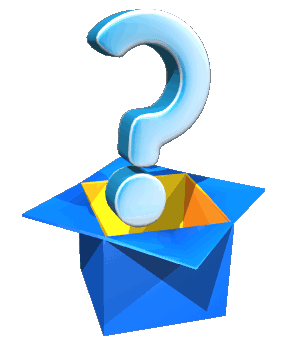 A. 15; 22.
B. 22; 23.
C. 23; 29.
D. 29; 81.
QUAY VỀ
0
1
2
3
4
5
6
7
8
9
10
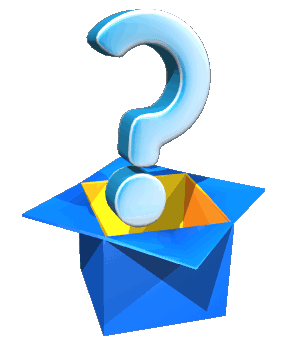 CÂU HỎI 3: Các ước nguyên tố của 20 là?
1; 5                      
2; 4; 5; 10                       
4; 5; 10                     
2; 5
QUAY VỀ
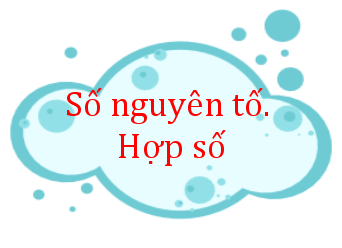 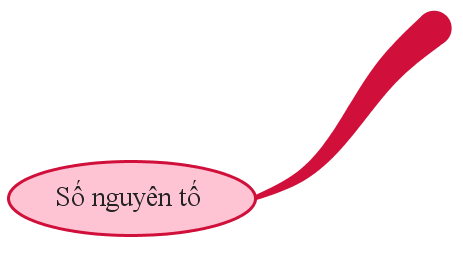 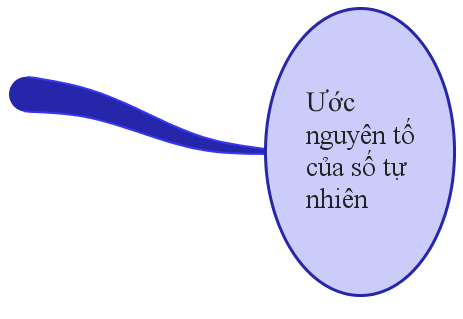 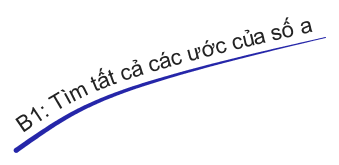 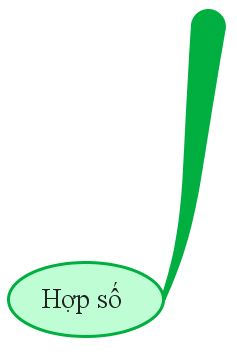 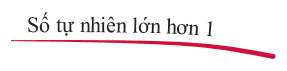 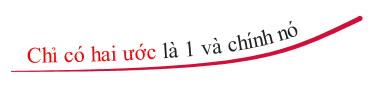 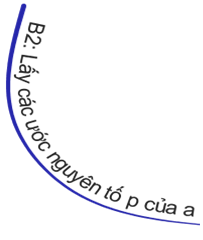 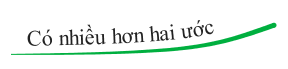 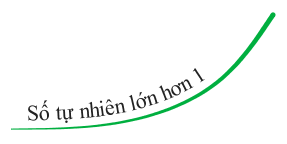 HOẠT ĐỘNG LUYỆN TẬP
Dạng 1: Nhận biết số nguyên tố, hợp số:
Bài tập 1 SGK trang 42
Cho các số 36, 37, 69, 75. Trong các số đó
a) Số nào là nguyên tố? Vì  sao?
b) Số nào là hợp số? Vì sao?
Giải
a) Số 37 là số nguyên tố vì có 2 ước số là 1 và chính nó.
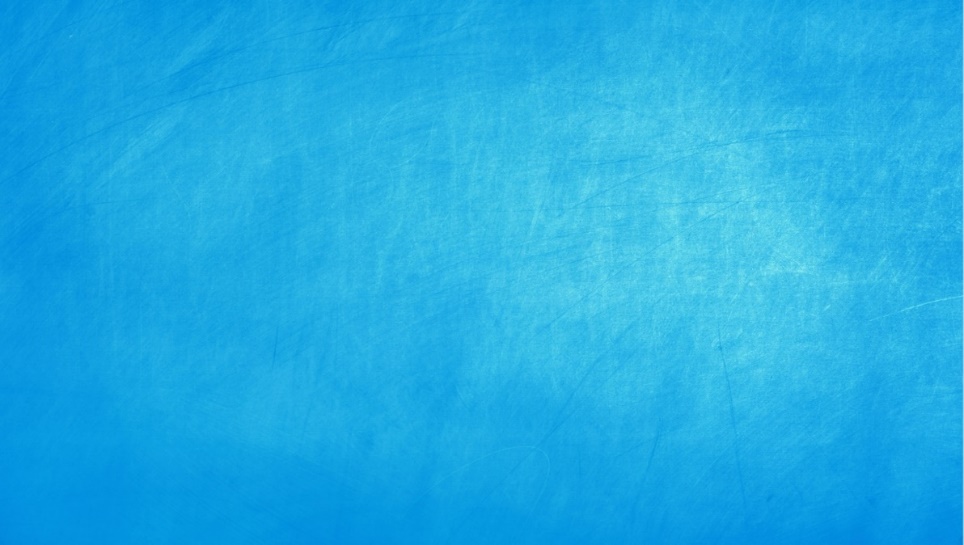 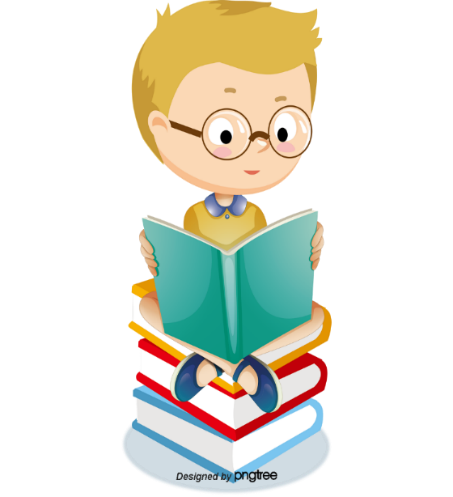 b) Số 36, 69, 75 là hợp số vì có nhiều hơn 2 ước số
HOẠT ĐỘNG LUYỆN TẬP
Dạng 2: Xác định số nguyên tố, hợp số thỏa mãn điều kiện cho trước
Bài tập 2 SGK trang 42
Hãy chỉ ra một số nguyên tố lớn hơn 40 và nhỏ hơn 50
Giải
Một số nguyên tố lớn hơn 40 và nhỏ hơn 50 là: 41 (hay 43; 47)
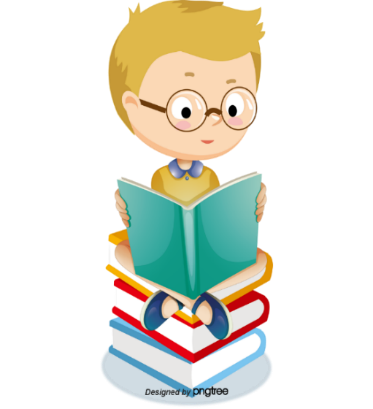 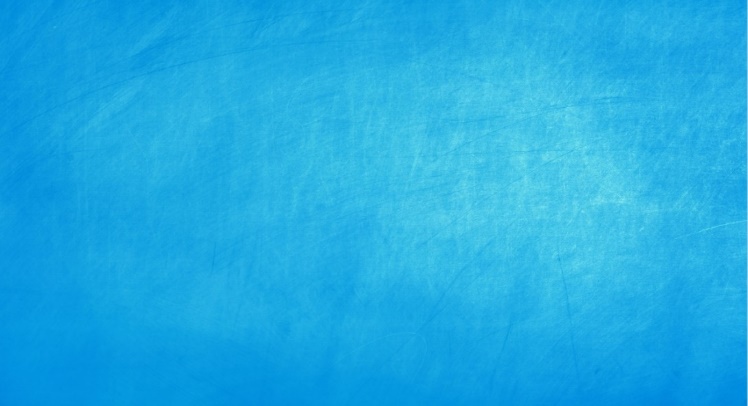 HOẠT ĐỘNG LUYỆN TẬP
Vì số 1 và 0 không phải là số nguyên tố cũng không phải là hợp số
Hoạt động nhóm: 4 người -
Bài tập 3 SGK trang 42
Mỗi phát biểu sau đúng hay sai? Vì sao?
a) Mỗi số tự nhiên không là số nguyên tố thì sẽ là hợp số
b) Mọi số nguyên tố đều là số lẻ 
c) 3 là ước nguyên tố của 6 nên 3 cũng là ước nguyên tố của 18
d) Mọi số tự nhiên đều có ước số nguyên tố
Vì có 2 là số nguyên tố chẵn duy nhất
Sai
Sai
Đúng
Sai
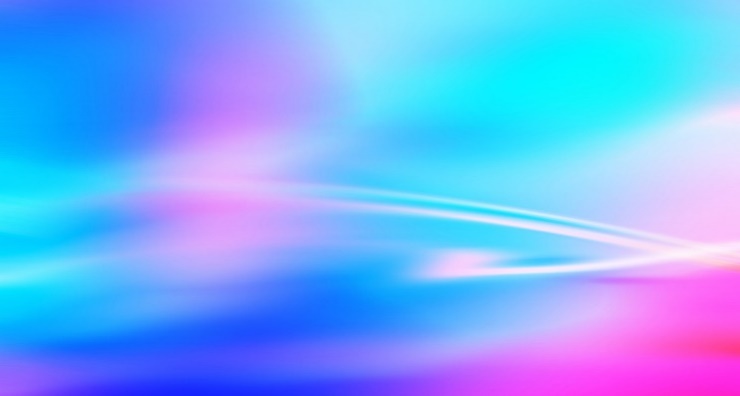 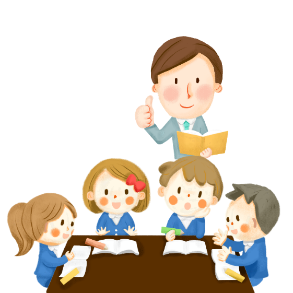 Vì có 1 không có ước nguyên tố
HOẠT ĐỘNG LUYỆN TẬP
Dạng 3: Tìm các ước nguyên tố của một số cho trước
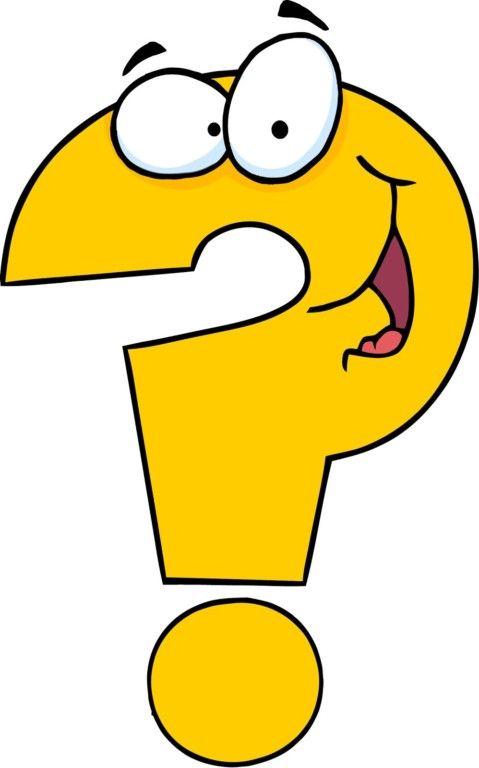 Bài tập 4 SGK trang 42
Tìm các ước số nguyên tố của: 36, 49, 70
Muốn tìm các ước nguyên tố của số tự nhiên ta làm  thế nào?
Giải
Các ước của 36 là 1, 2, 3, 4, 6, 9, 12, 18, 36
Các ước của 49 là 1, 7, 49
Các ước của 70 là 1, 2, 5, 7, 10, 14, 35, 70
Có thể tìm ước nguyên tố của số tự nhiên:
B1: Tìm ước của số tự nhiên đó.
B2: Lấy các ước là số nguyên tố trong những ước vừa tìm được và kết luận
Các ước số nguyên tố của 36 là: 1, 2, 3
Các ước số nguyên tố của 49 là: 1, 7
Các ước số nguyên tố của 70 là: 1, 2, 5, 7
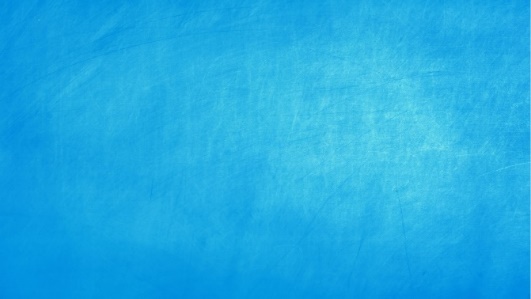 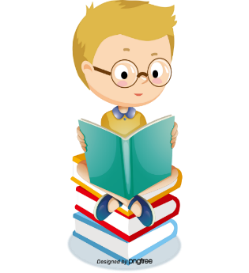 HOẠT ĐỘNG LUYỆN TẬP
Dạng 4: Tìm một số biết các ước nguyên tố của nóBài tập 5 SGK trang 42Hãy viết 3 số:a) Chỉ có ước nguyên tố là 2b) Chỉ có ước nguyên tố là 5
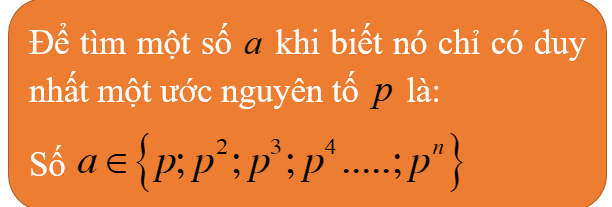 Giải
a) 3 số chỉ có ước nguyên tố là 2:
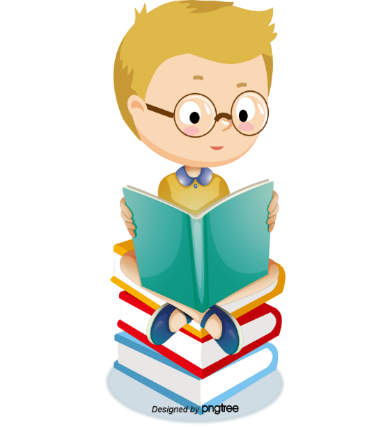 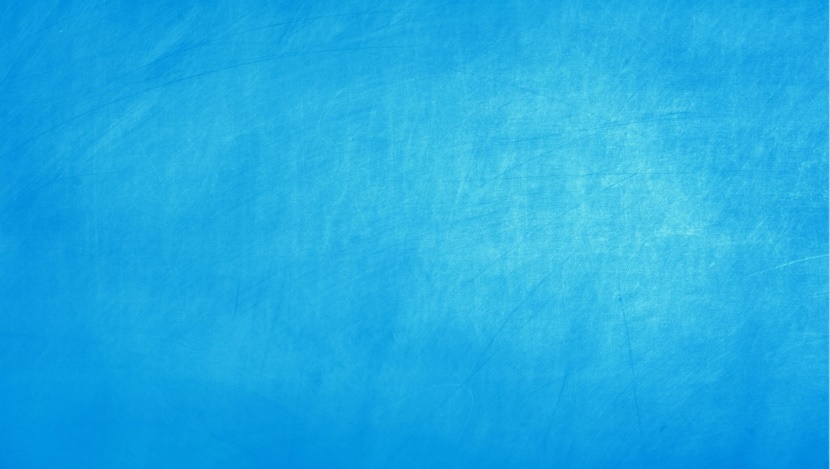 b) 3 số chỉ có ước nguyên tố là 5:
HOẠT ĐỘNG VẬN DỤNG
Dạng 5: Bài toán thực tế
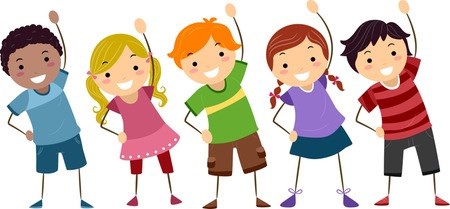 Lớp của Khoa có 37 học sinh. Trong một lần thi đồng diễn thể dục, các bạn lớp Khoa muốn xếp thành các hàng có cùng số bạn để được một khối hình chữ nhật có ít nhất là hai hàng. Hỏi các bạn có thực hiện được không? Hãy giải thích.
Giải: 
Không thể xếp được 37 bạn thành các hàng có số các bạn như nhau ở mỗi hàng vì: 37 là số nguyên tố nên 37 không có ước khác 1 và chính nó.
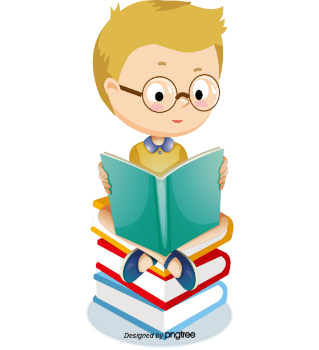 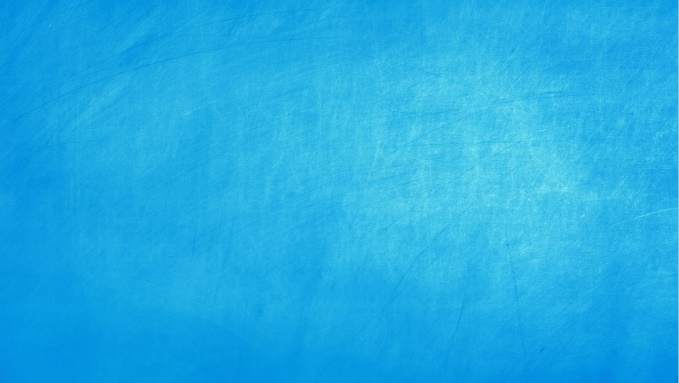 HOẠT ĐỘNG VẬN DỤNG
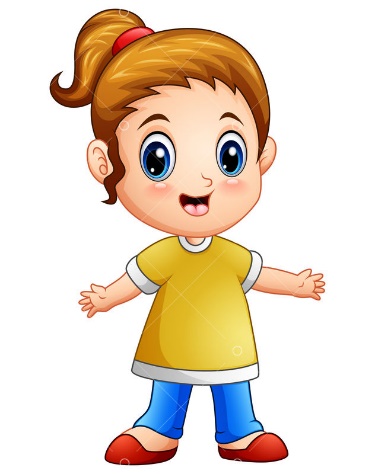 Bạn Hà đang ở ô tìm đường đến phòng chiếu phim . Biết rằng chỉ có thể đi từ một ô sang ô chung cạnh có chứa số nguyên tố. Em hãy giúp Hà đến được phòng chiếu phim nhé.
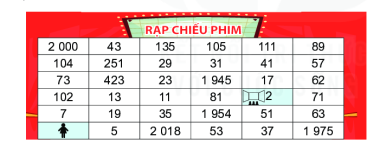 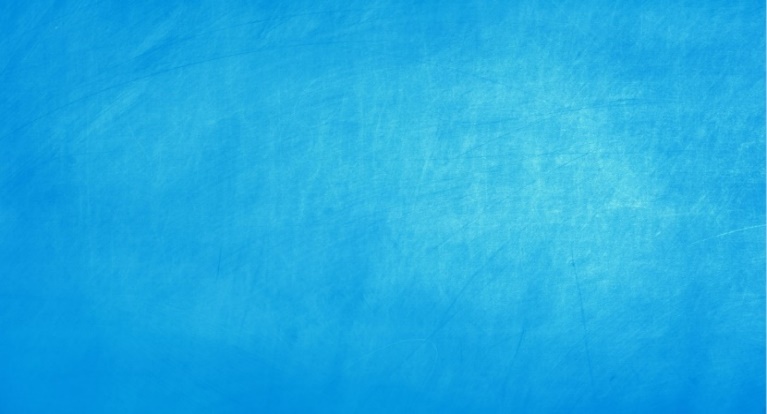 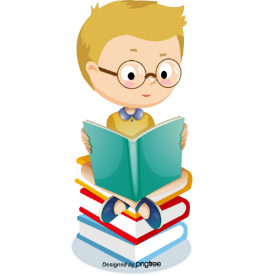 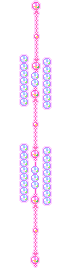 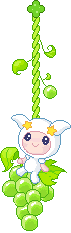 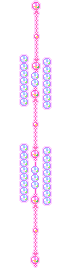 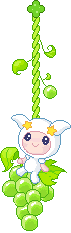 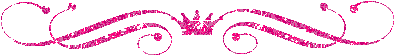 RẠP CHIẾU PHIM
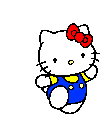 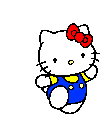 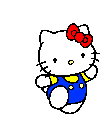 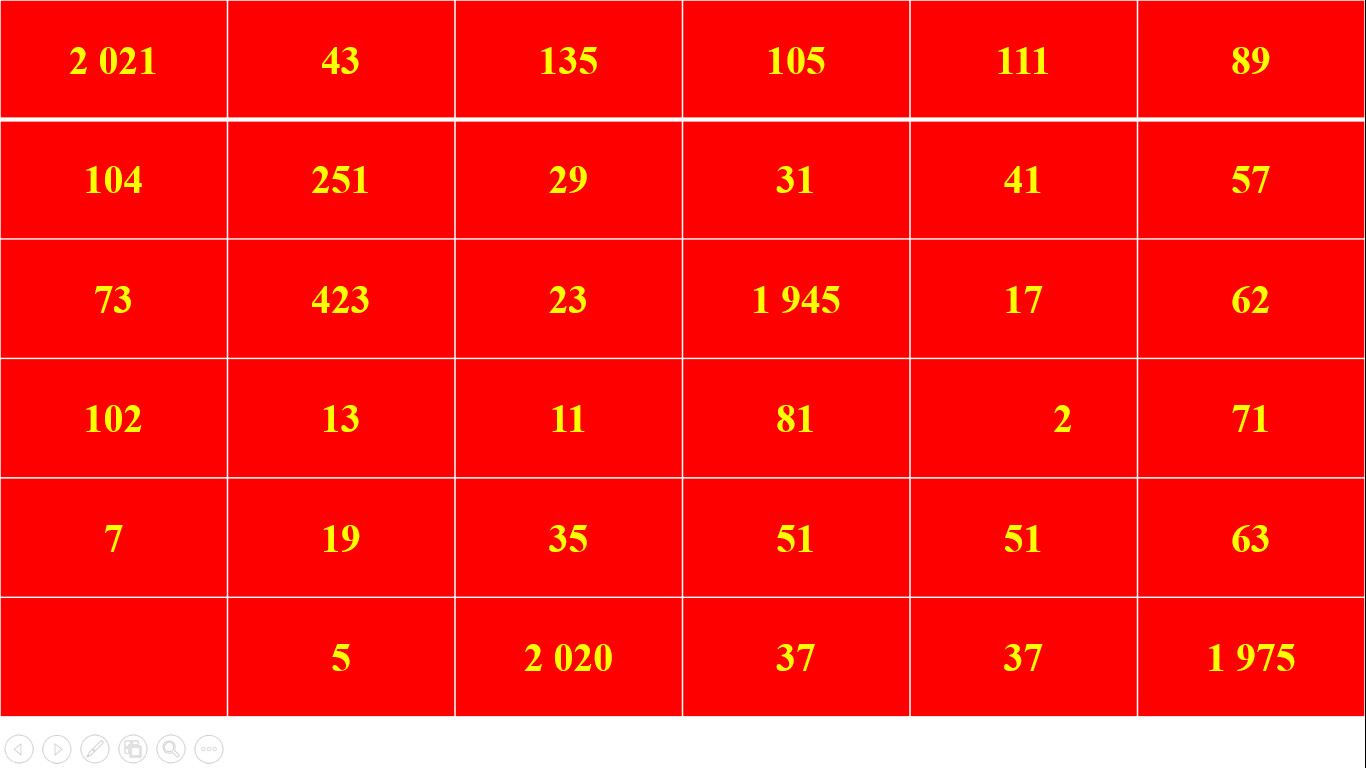 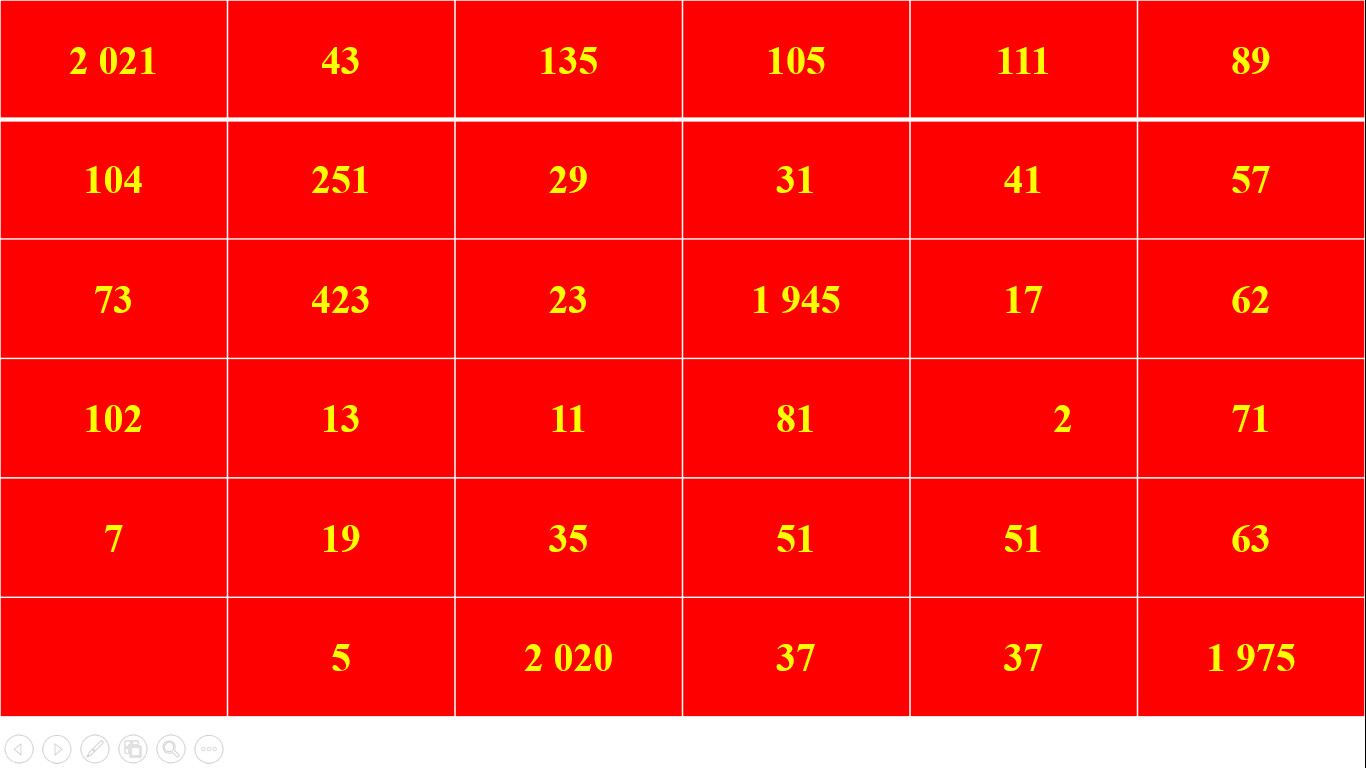 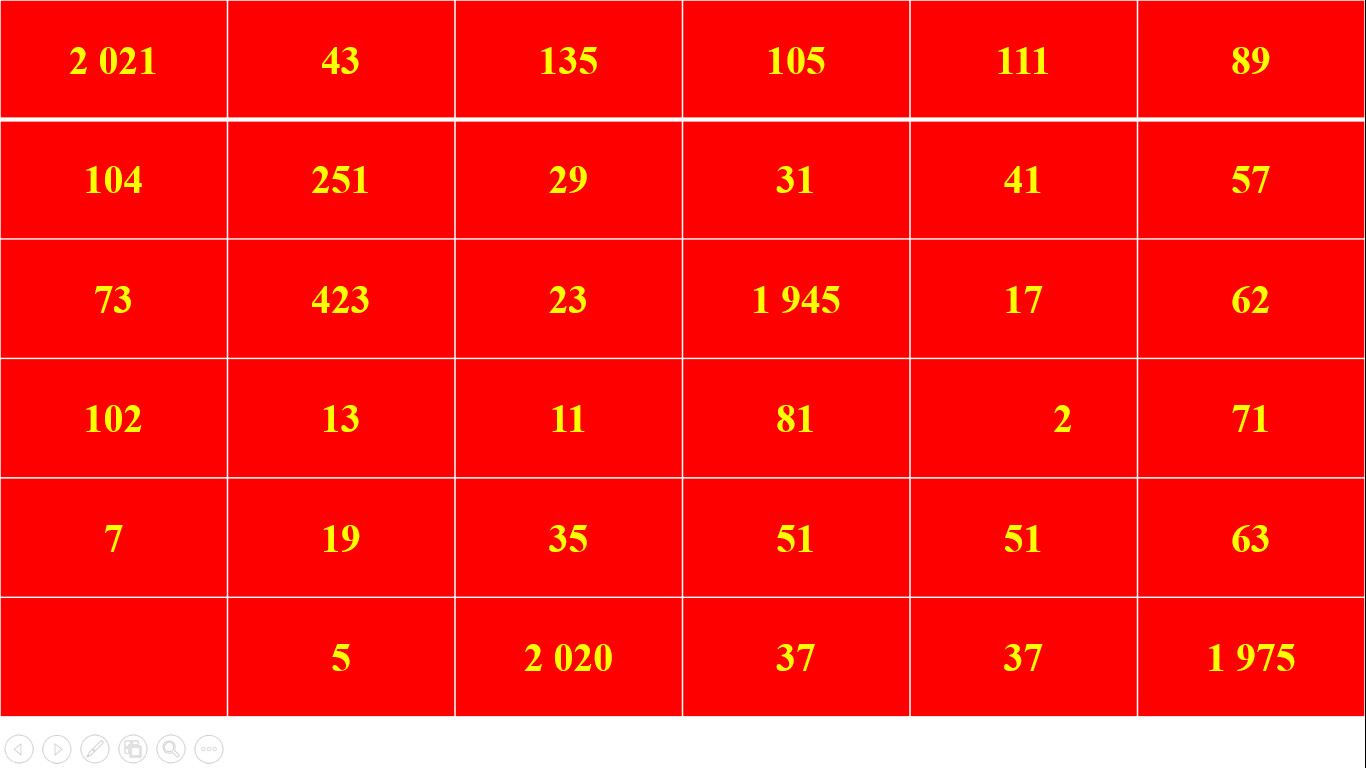 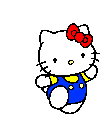 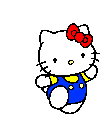 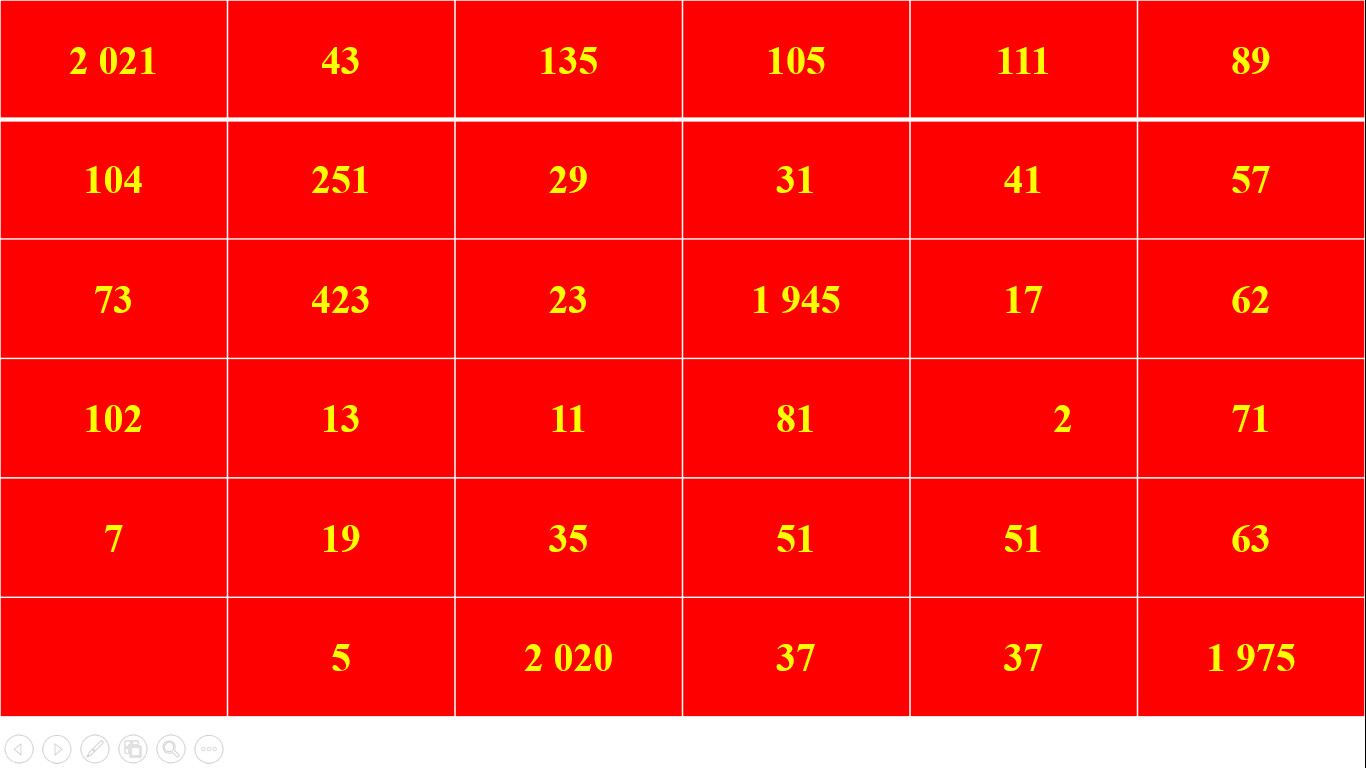 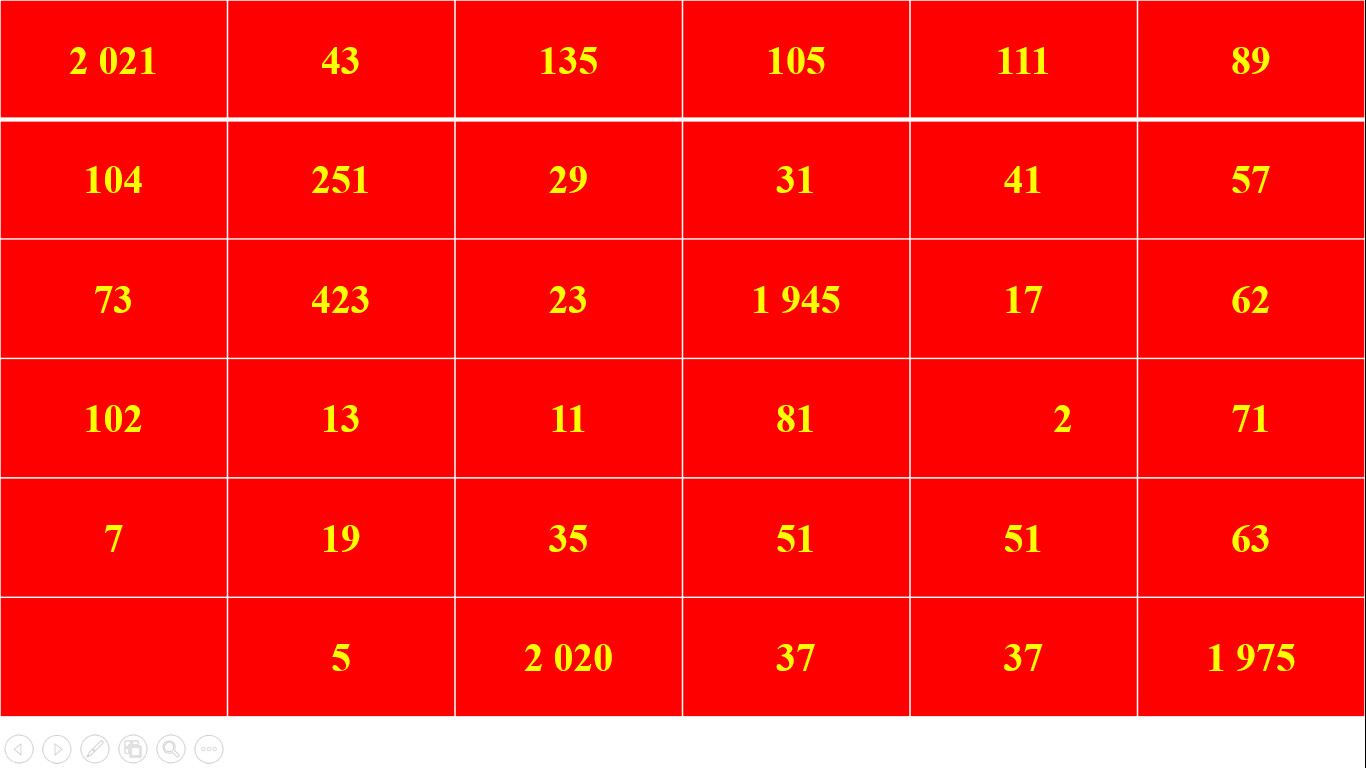 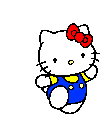 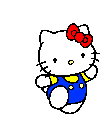 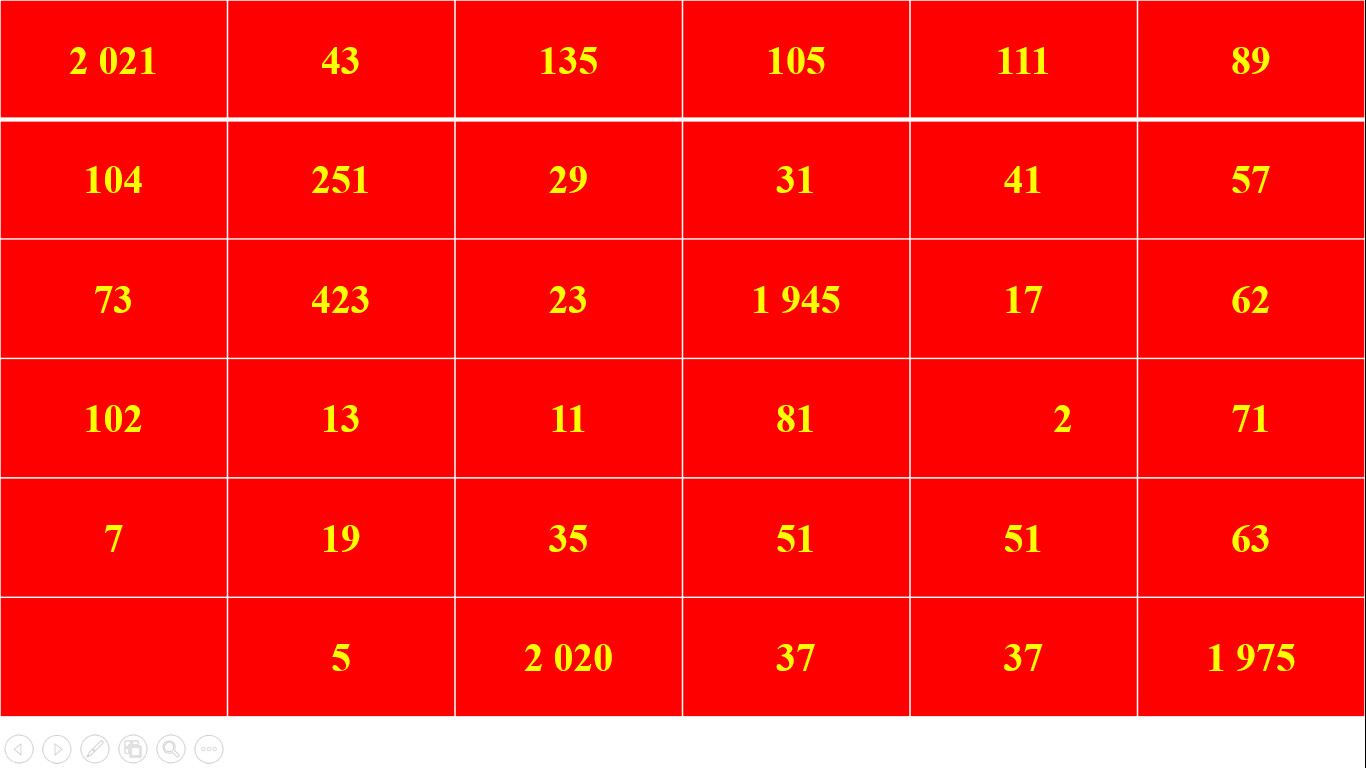 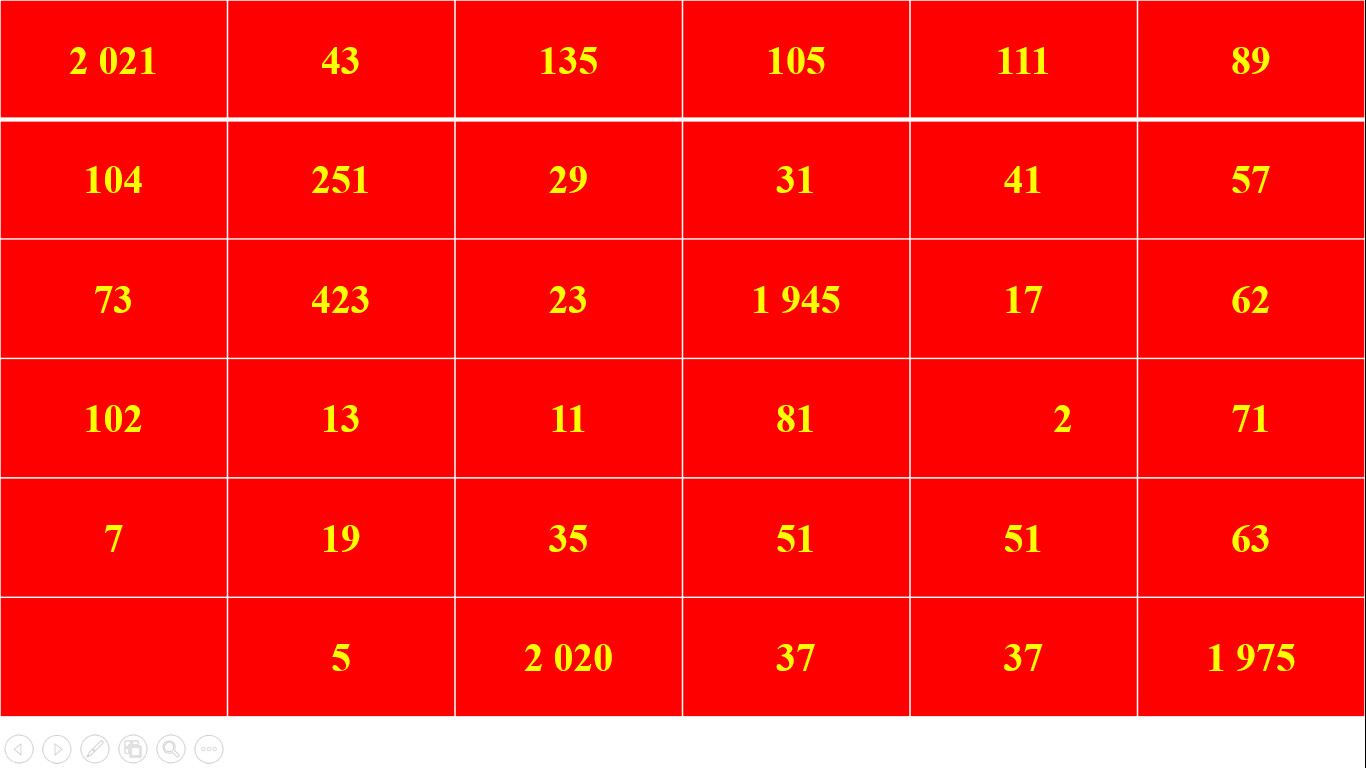 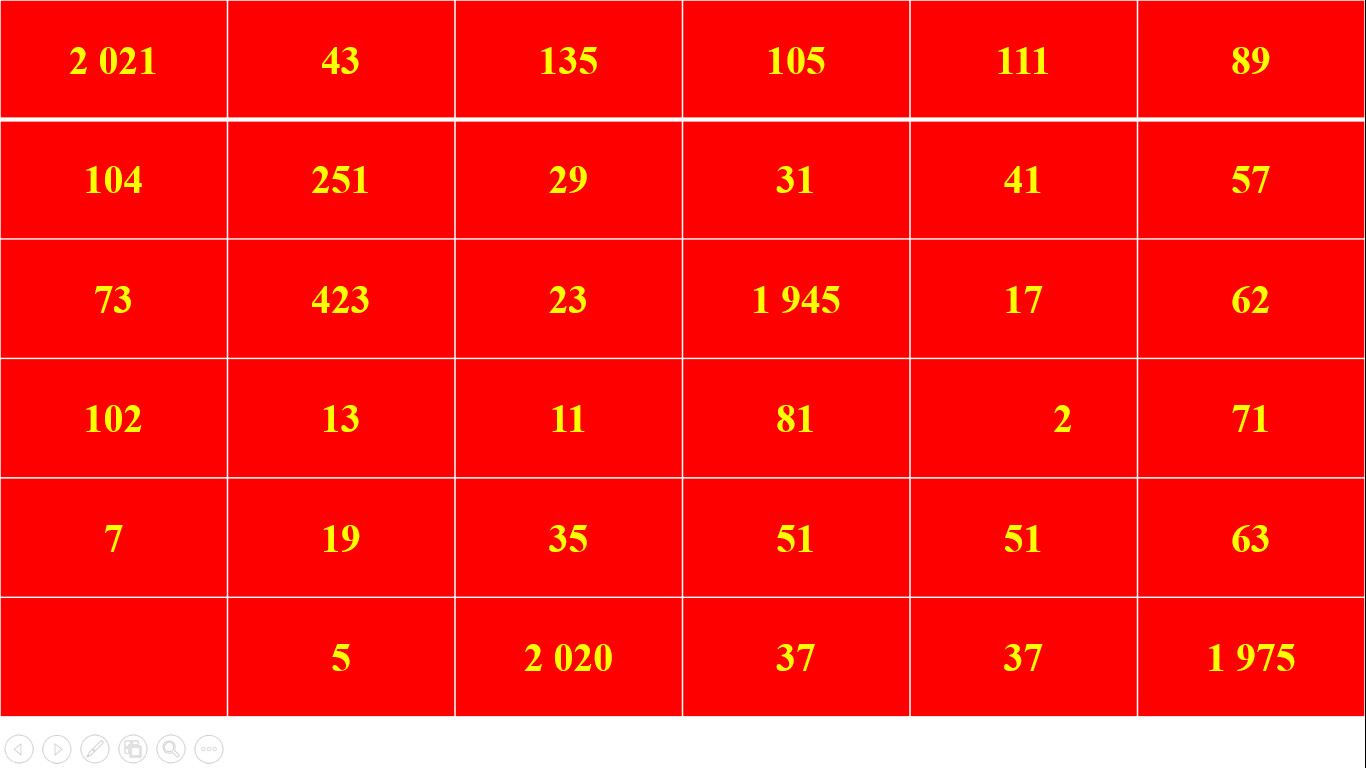 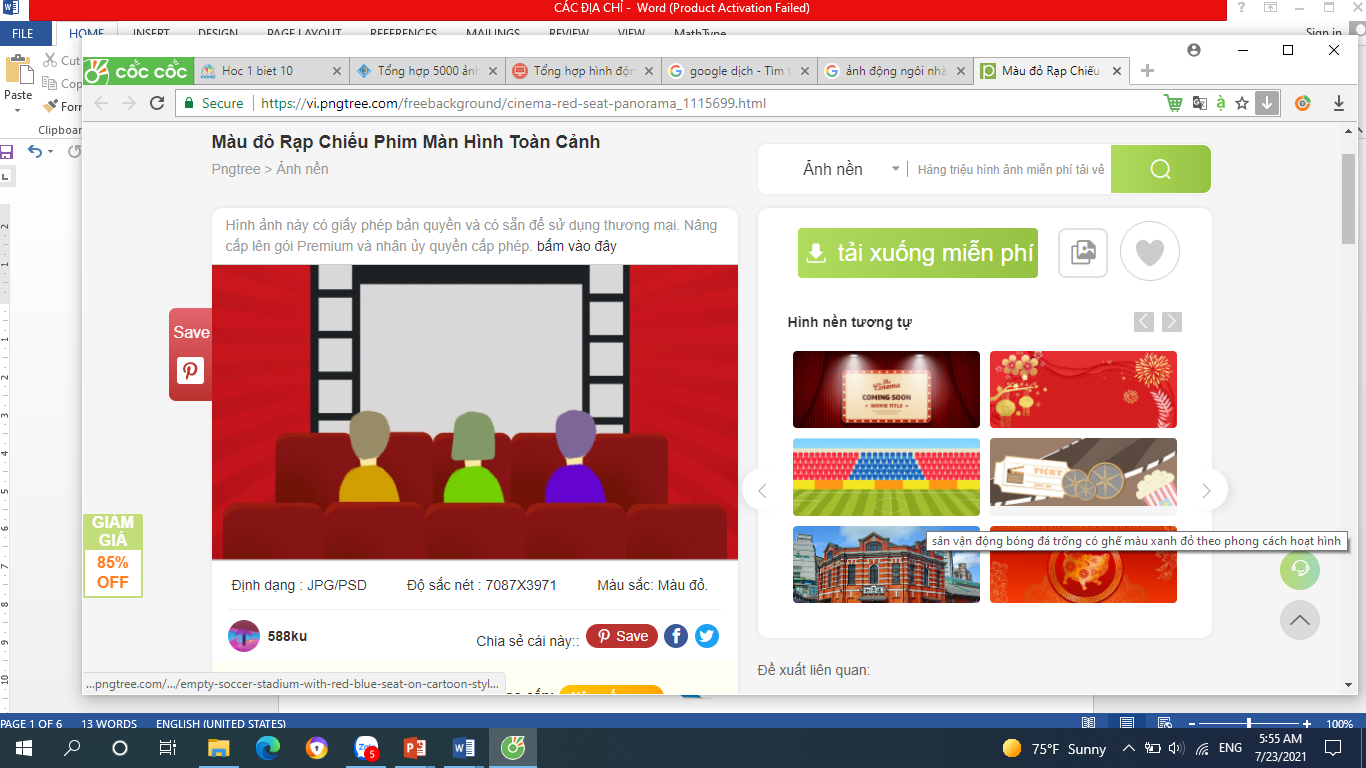 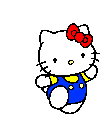 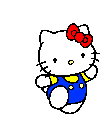 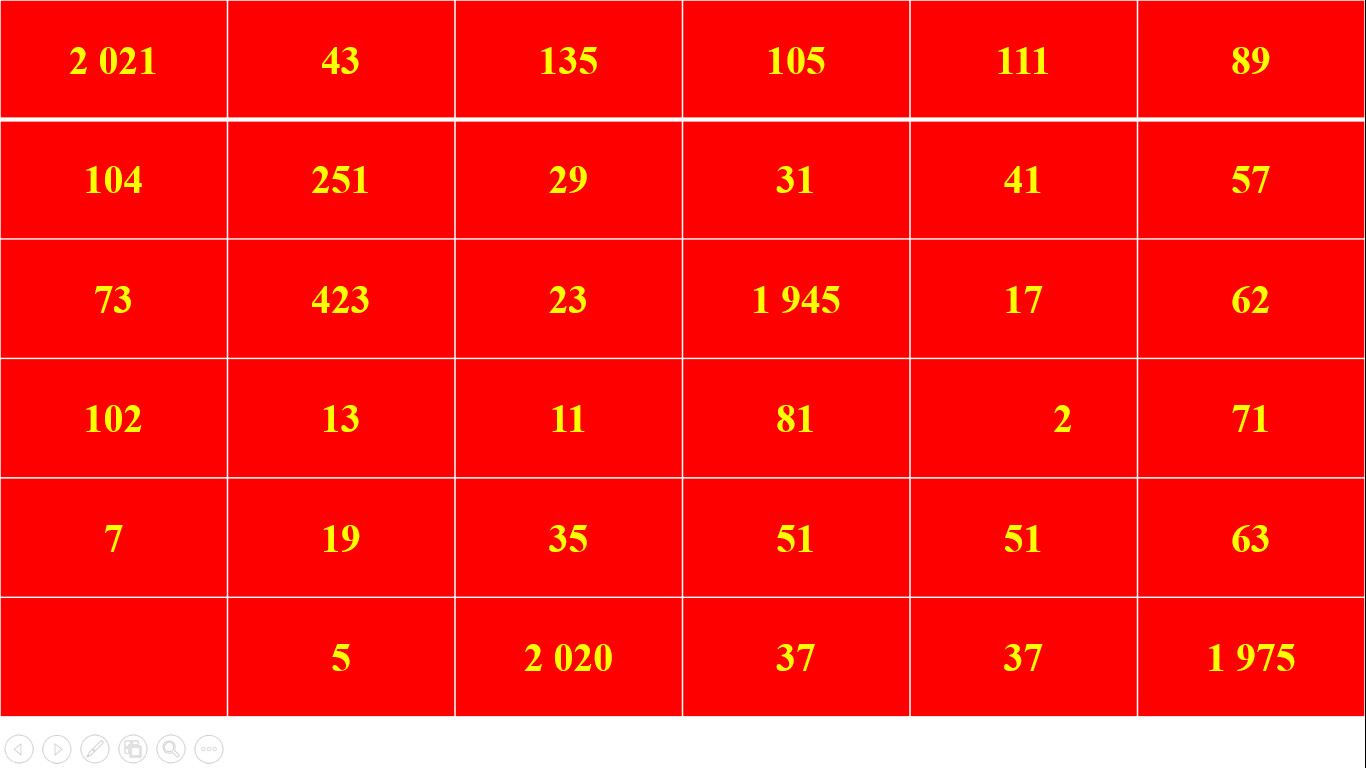 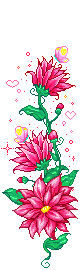 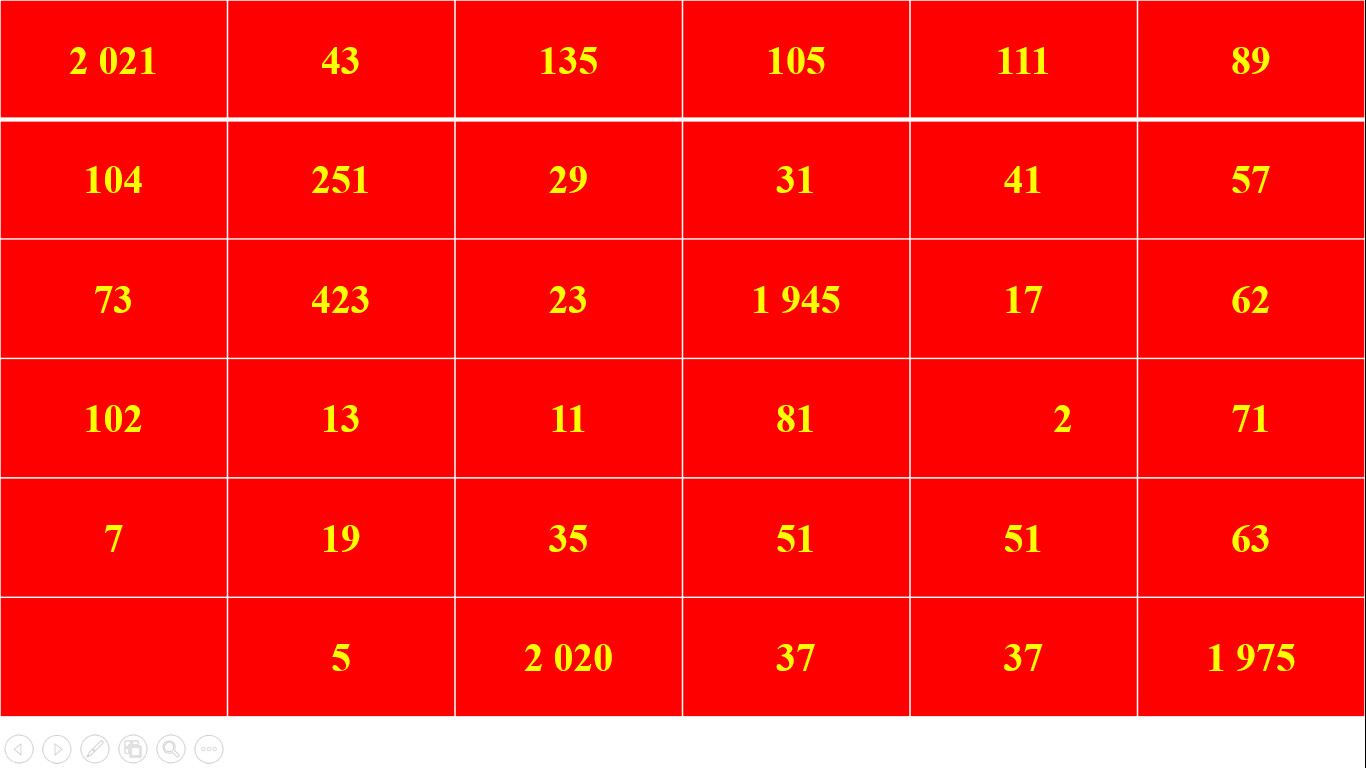 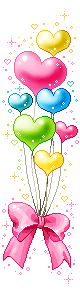 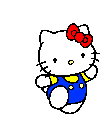 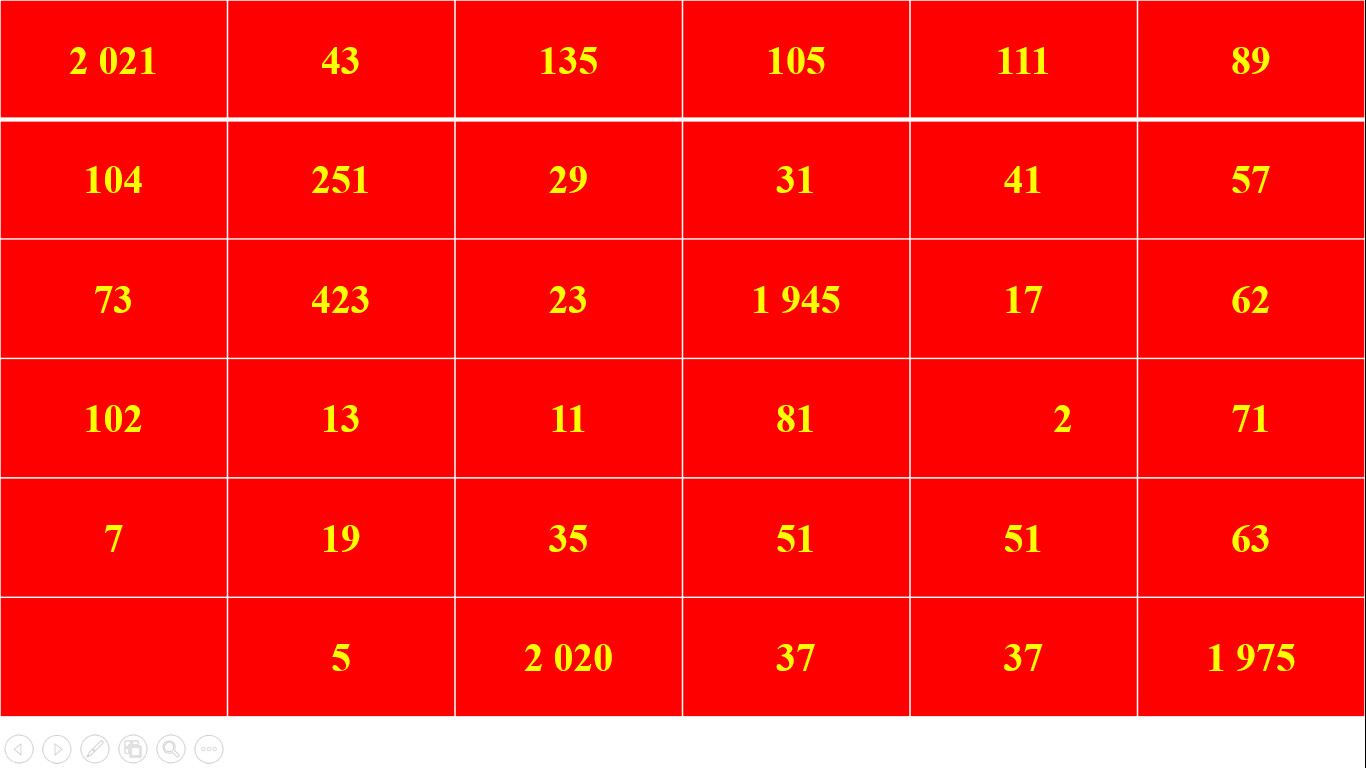 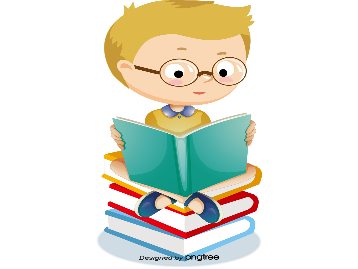 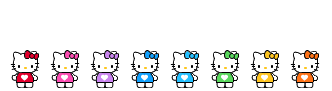 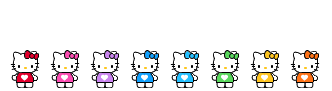 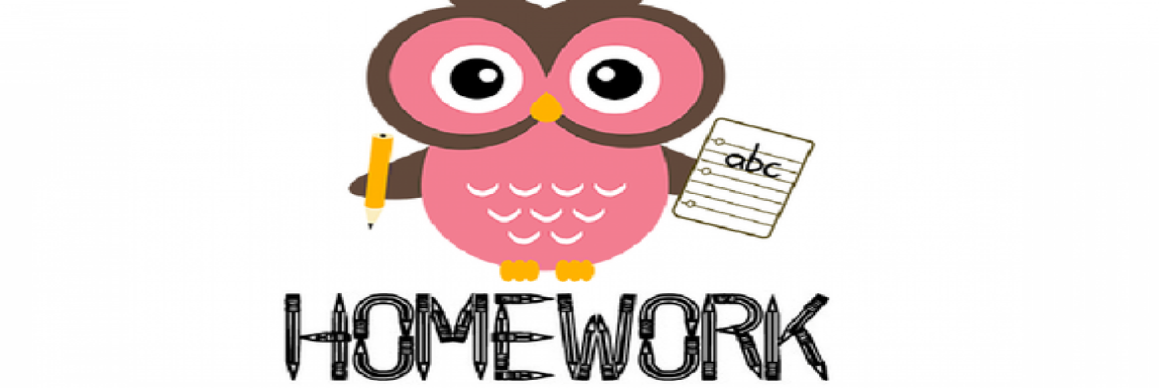 - Xem lại các bài tập đã làm trong tiết học.
- Học thuộc: khái niệm số nguyên tố, hợp số, ước nguyên tố của số tự nhiên cùng các chú ý
- Làm các bài tập còn lại trong SGK: bài tập 6 sgk trang 43
- Chuẩn bị giờ sau: các em hãy đọc trước nội dung bài 11- Phân tích một số ra thừa số nguyên tố sách giáo khoa trang 44.
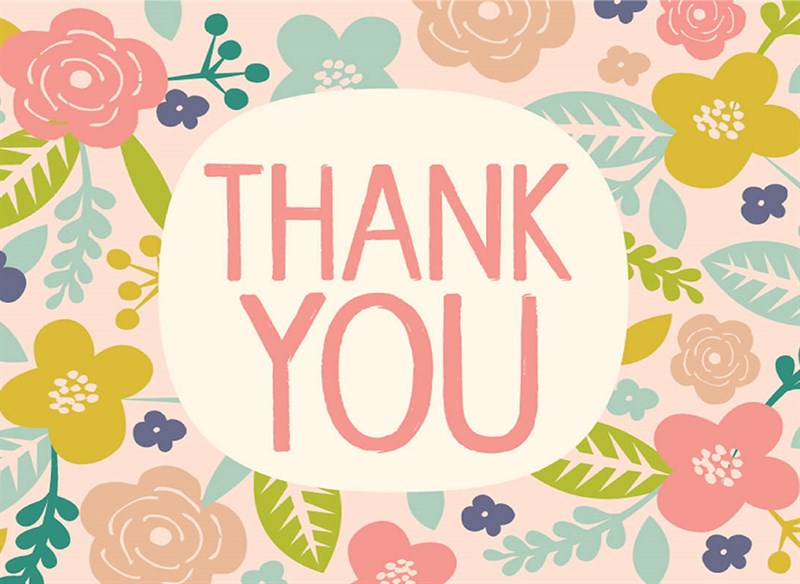